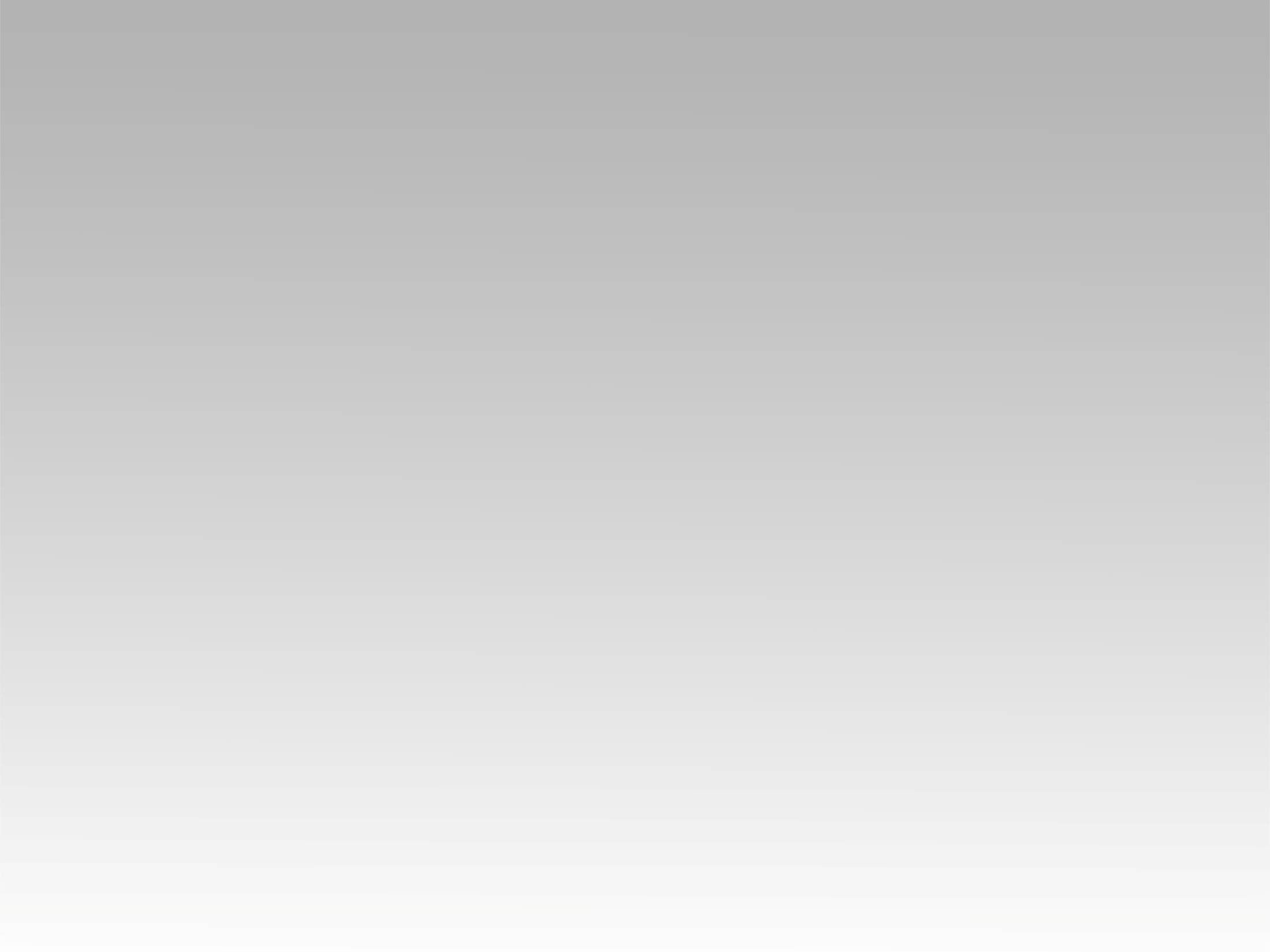 تـرنيــمة
أعبدك يا خالق الوجود
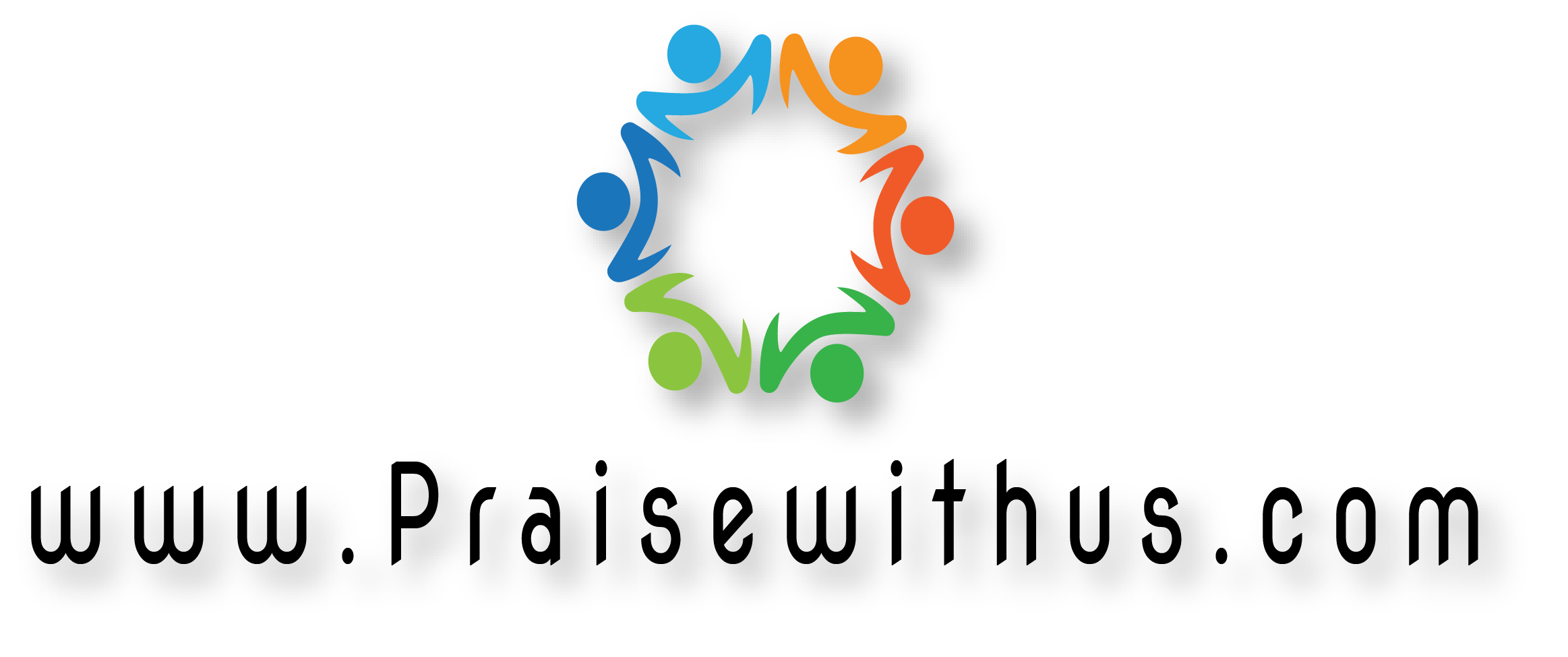 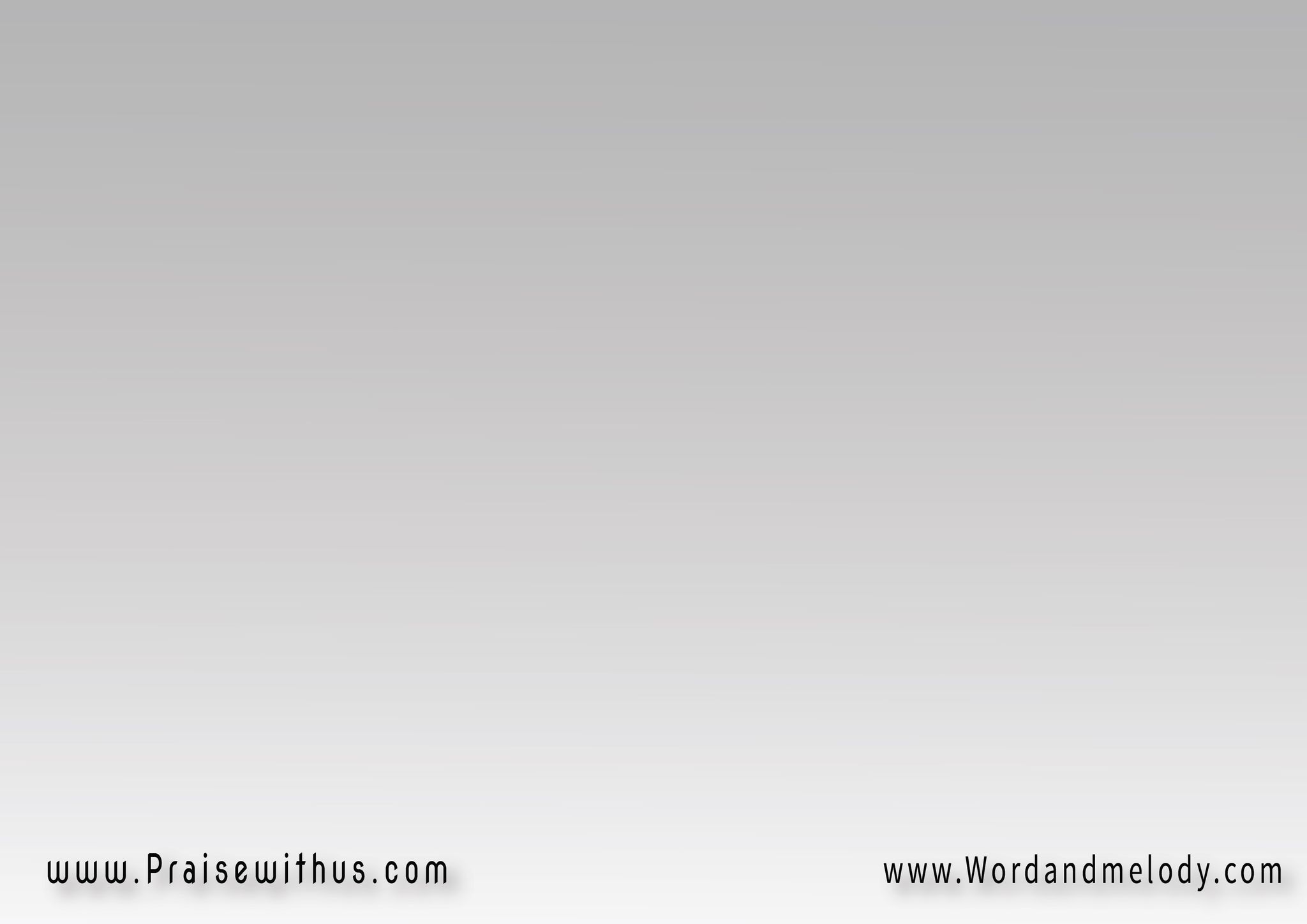 أعبدك يا خالق الوجودأسجد لك وأقدملجلالك كل السجود
فأنت تستحق يا إلهناأن تنحني لك جباهنافأنت من ذبحت وإشتريتنا وإشتريتنا بحب فاق الحدود
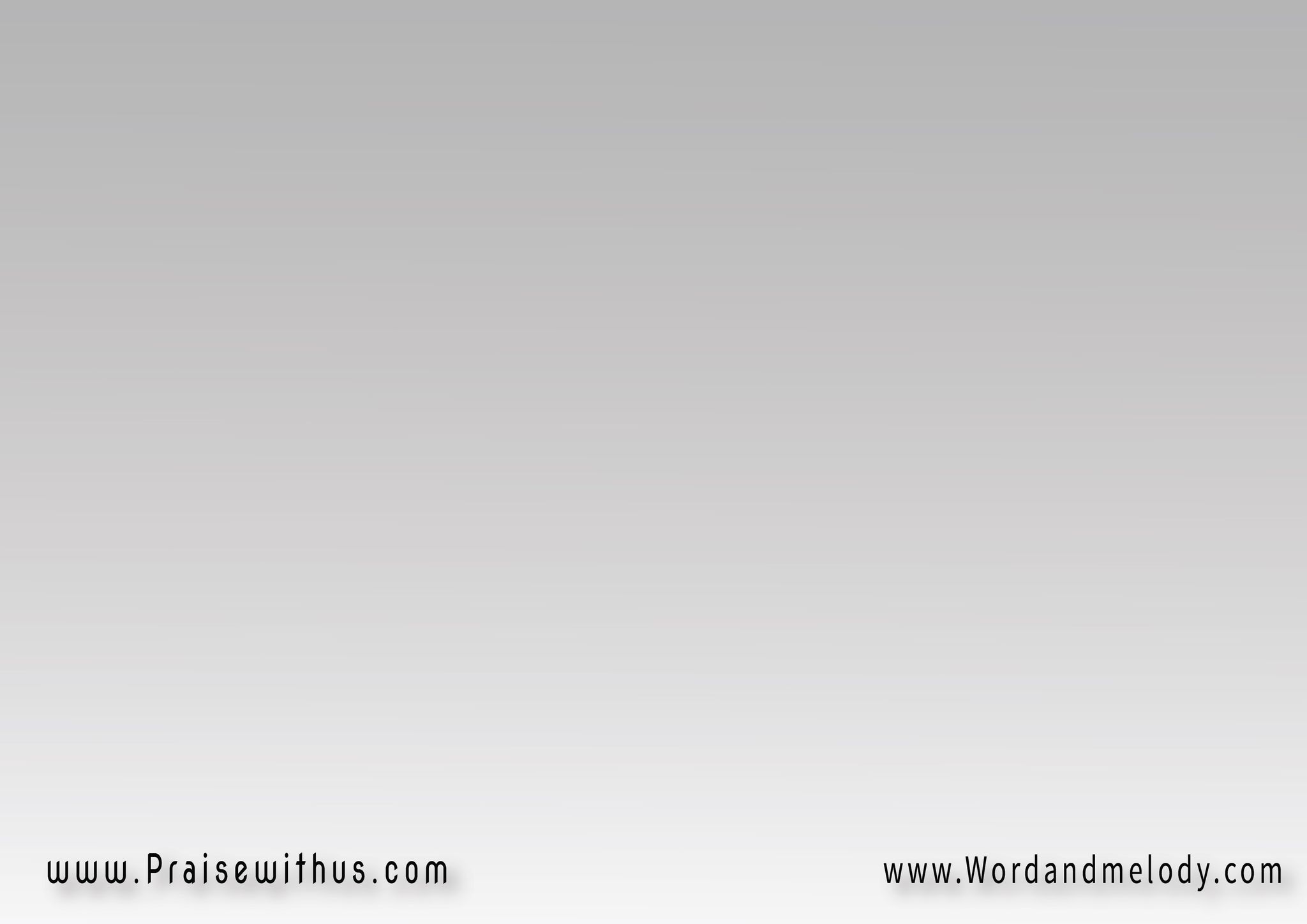 فمن سواك عظيمومن سواك مهوب
ليس سواك(يسوع) 3المسيحليس سواك الإله الوحيد
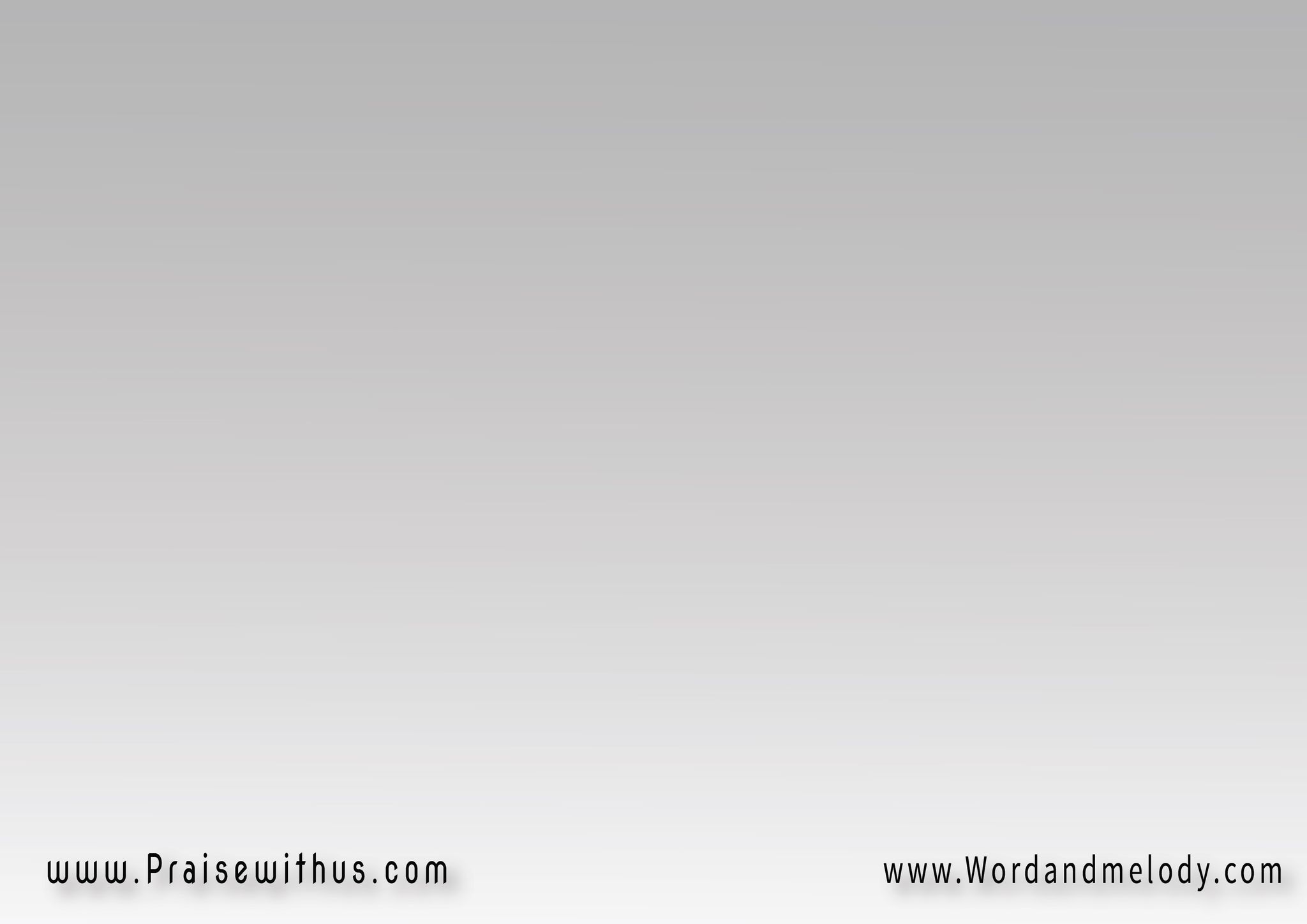 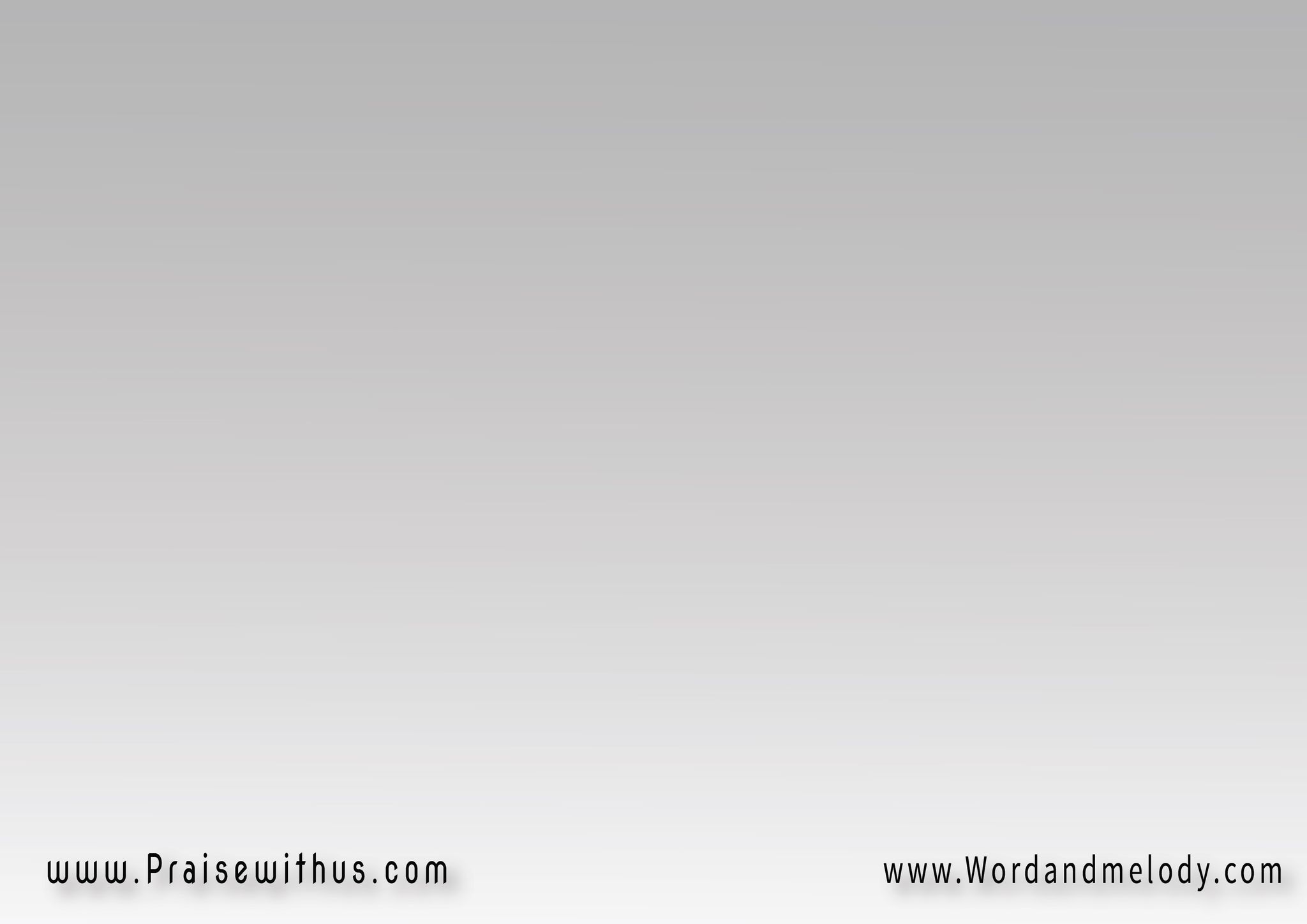 سوف نغني لكربنا بكلام حمدكيعلو الغنا حين يُرىمجدك وسطنا
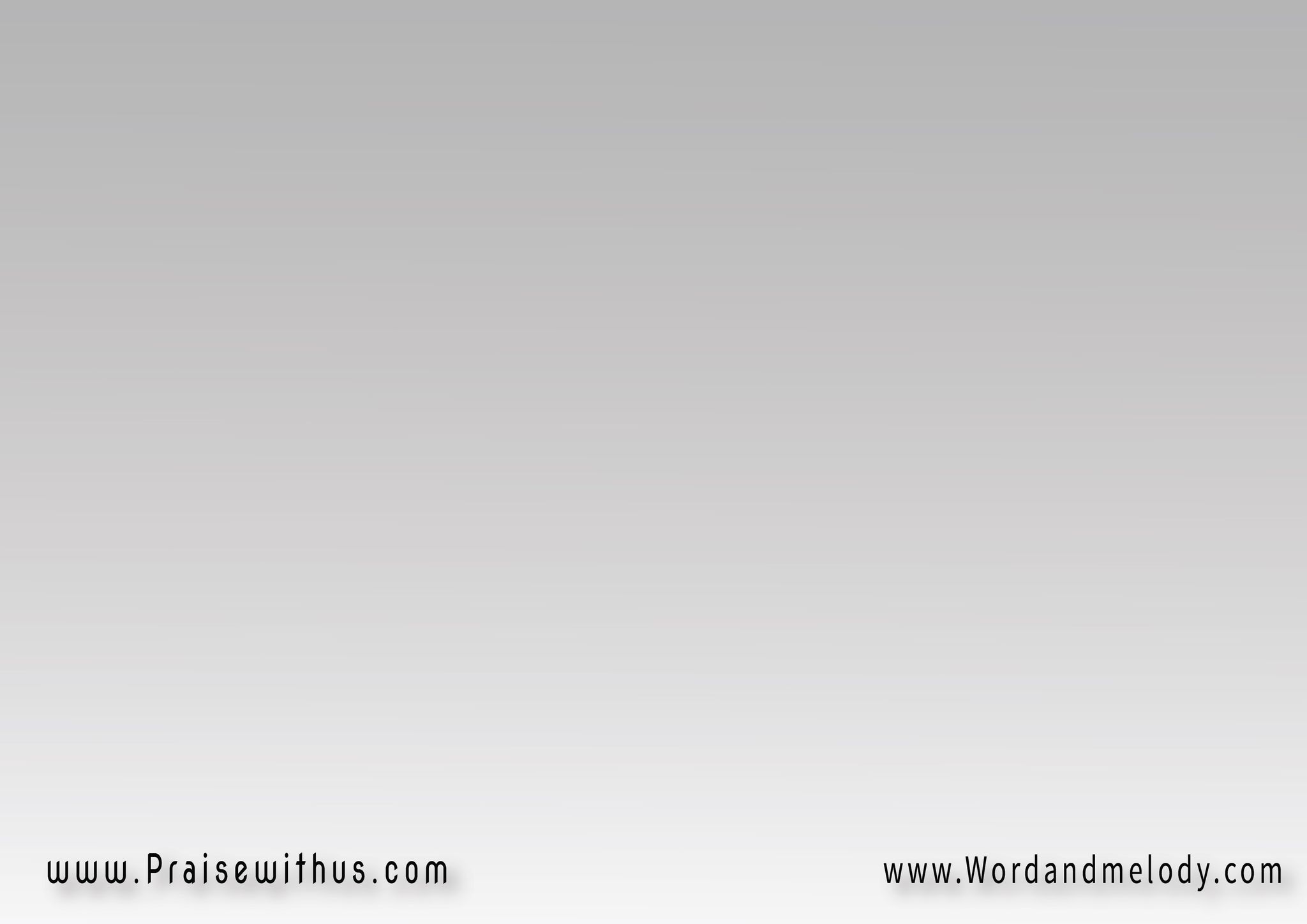 اسم إلهنا هو عزنافخر نفوسنا وبرنانأتي ونسجد له كلنا
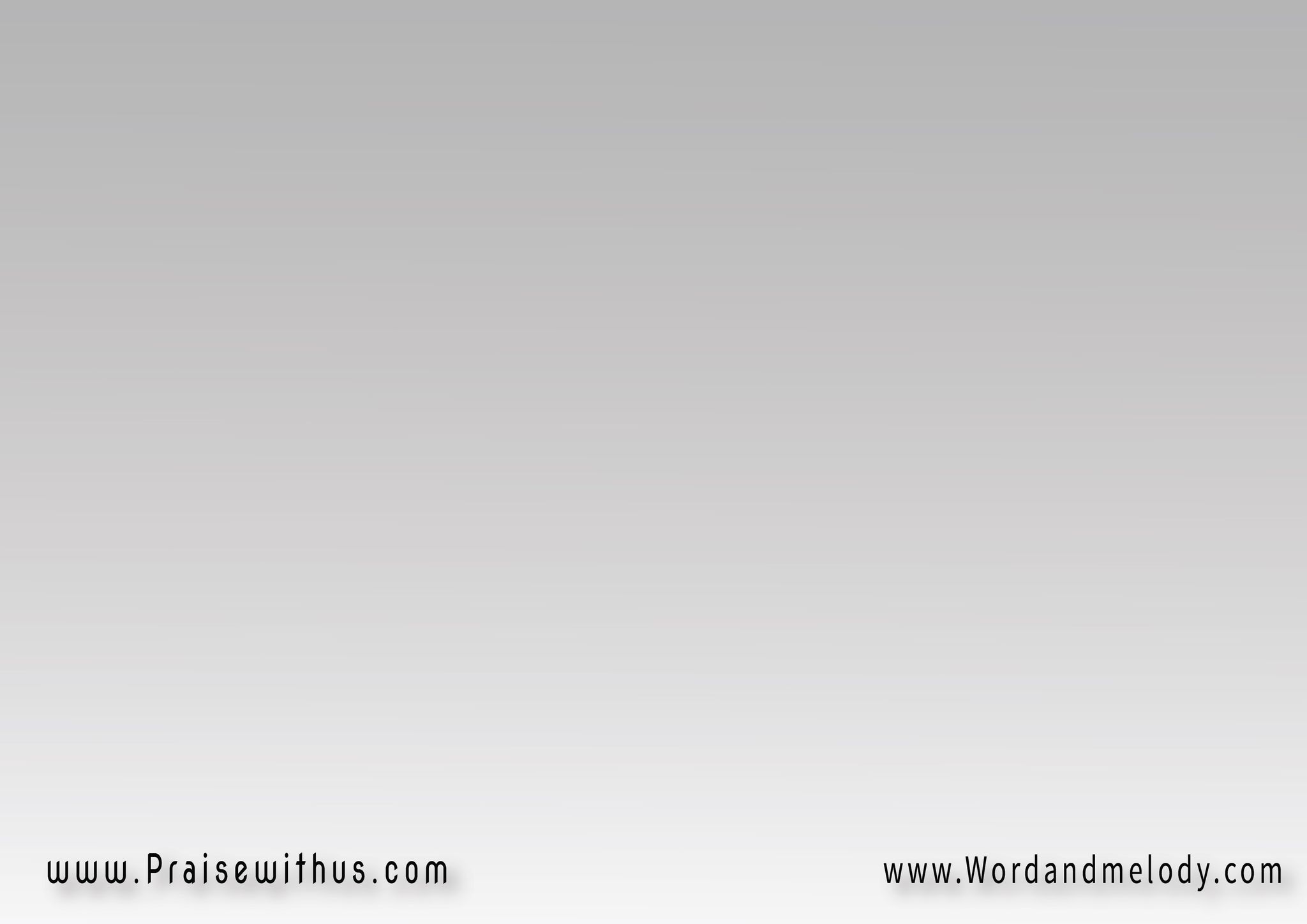 سوف يغني لاسمك الجميعلاسم يسوعنا الحلو البديعوبحمده الكل سيذيع
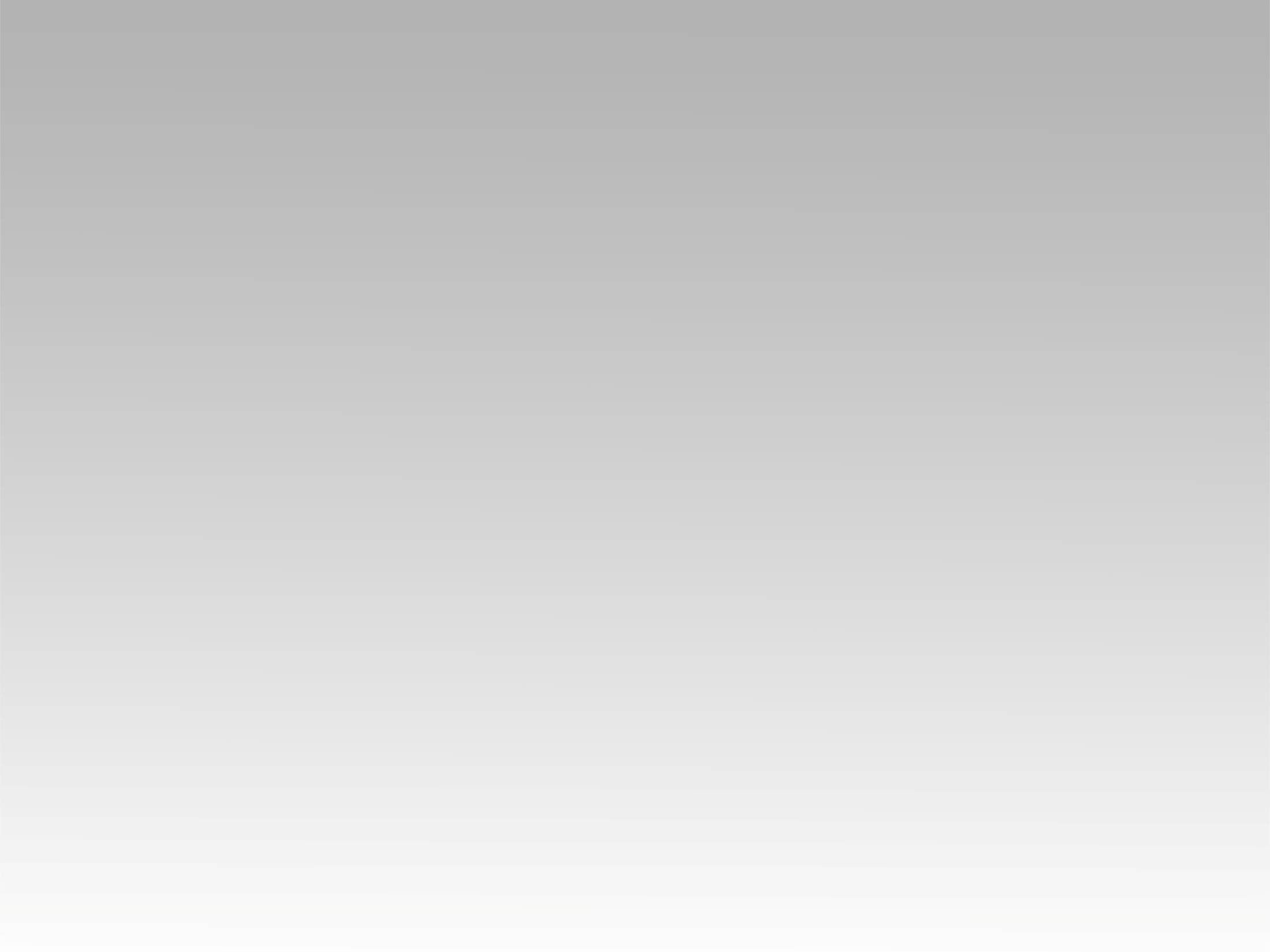 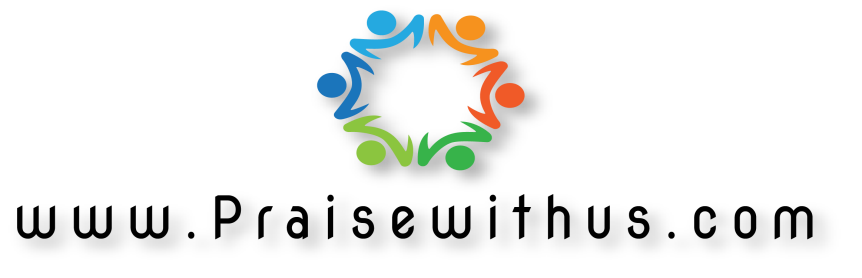